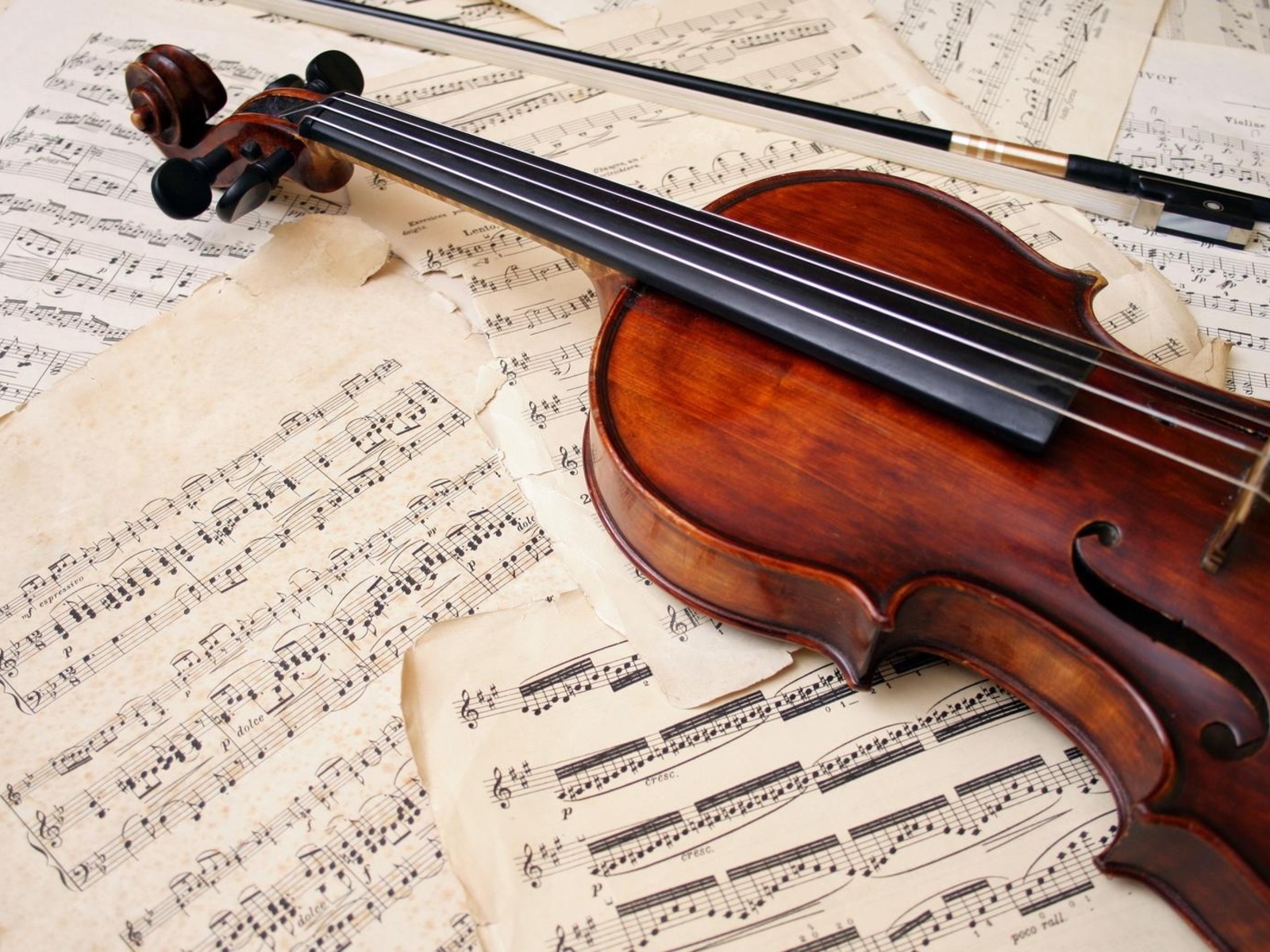 Осокин  ПавелИванович (1887-1955)
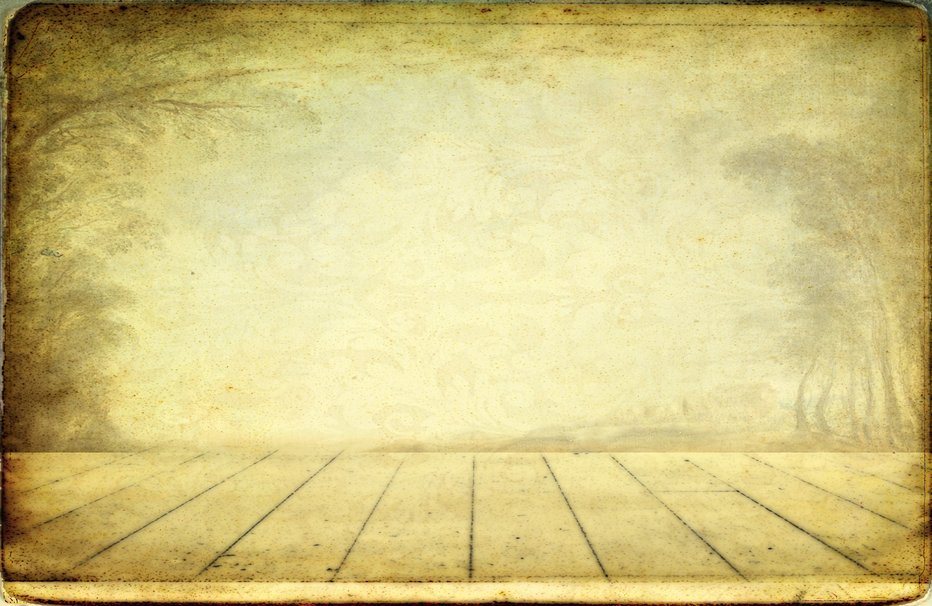 музыки
Великая сила
Почему говорится «Его не стало»?Если мы ощущаем  его непрестанно,Если  любим его, вспоминаем…		         Если  Он – это мир…                                               В. Тушнова
Родился Павел  Иванович  27  декабря  1887 года в  городе  Екатеринбурге  в семье  служащего.
С  1907 по  1911 г.г. обучался в  Петербургском  регентском  певческом  училище, по окончании которого получил  звание   «учителя  пения».
Фотография сделана в Петербурге  после   окончания  Регентского  училища.
Петербург.  Невский  проспект. Начало 20 века.
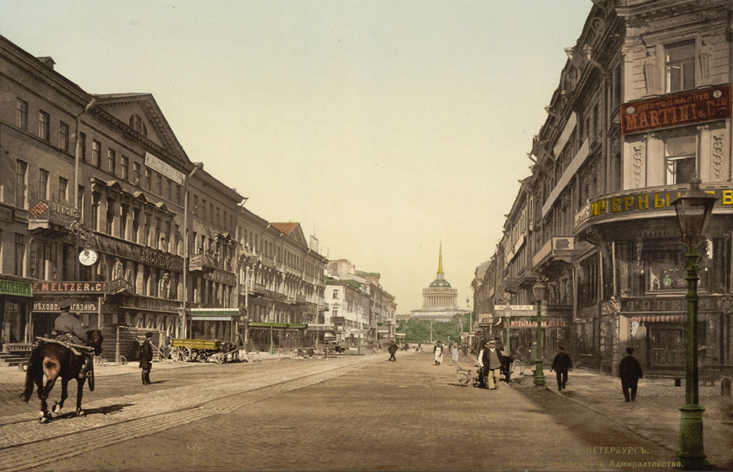 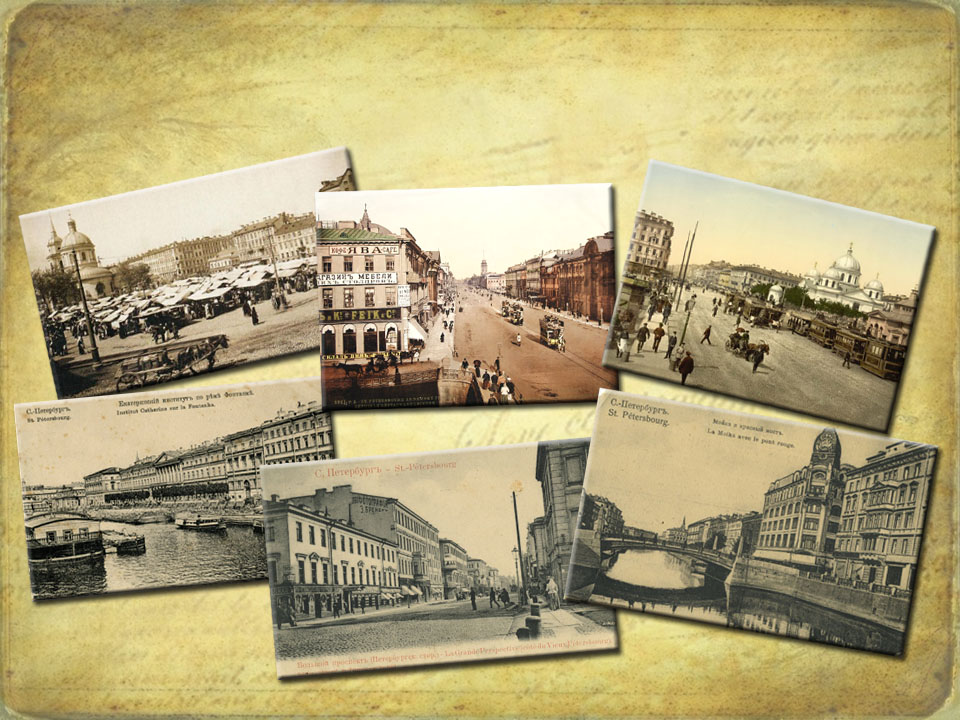 Виды Петербурга начала 20 века.
Здание  регентского  певческого  училища
Один из выпусков регентского училища.
Изучаемые  предметы:
Воспитанники  специализировались  как  хормейстеры, учителя пения, теории музыки.
Программа курса  регентского  училища  включала в себя  следующие  предметы: :теория  музыки гармония, контрапункт, анализ  музыкальных форм, постановка  голоса, сольфеджио, история  музыки,  история  церковного  пения, управление  хором, скрипка, фортепиано, хоровой, инструментальный  ансамбль.
Регентские  курсы  рассчитаны  на  4 года: 1  и 2 годы -  подготовка  хормейстеров ,   3 и 4 годы  - подготовка  учителей  музыки.
Прощай, Петербург!
Перед  нами Красноуфимск  начала  20 века
Винный  завод  Поклевского-Козелл
ул. Мизерова
Красноуфимск
ул. Соболевская (Советская)
Здравствуй, уральская глубинка!
Строительство туннеля
Здание  городской  управы
Город купеческий, торговый
Торговая  площадь
Торговые ряды
Провинциальный  городок
Собор  Ал.Невского
Судоходная  река Уфа
Гордость  города                    Свято-Троицкий  собор, построенный в 1804 году.
И, наконец, ворота  города  -  вокзал!
В 1911 году Осокин начал  работать в Красноуфимске в качестве  преподавателя    музыки  и пения. 
В числе  первых  вступил в Красноуфимский  педагогический  союз, разработал  Устав  учительского  суда  чести, председателем  которого и   был  избран.
Организовал в  городе музыкальный  кружок  и хор из  учащихся промышленного  училища. 
После революции  -инструктор по  внешкольному образованию.
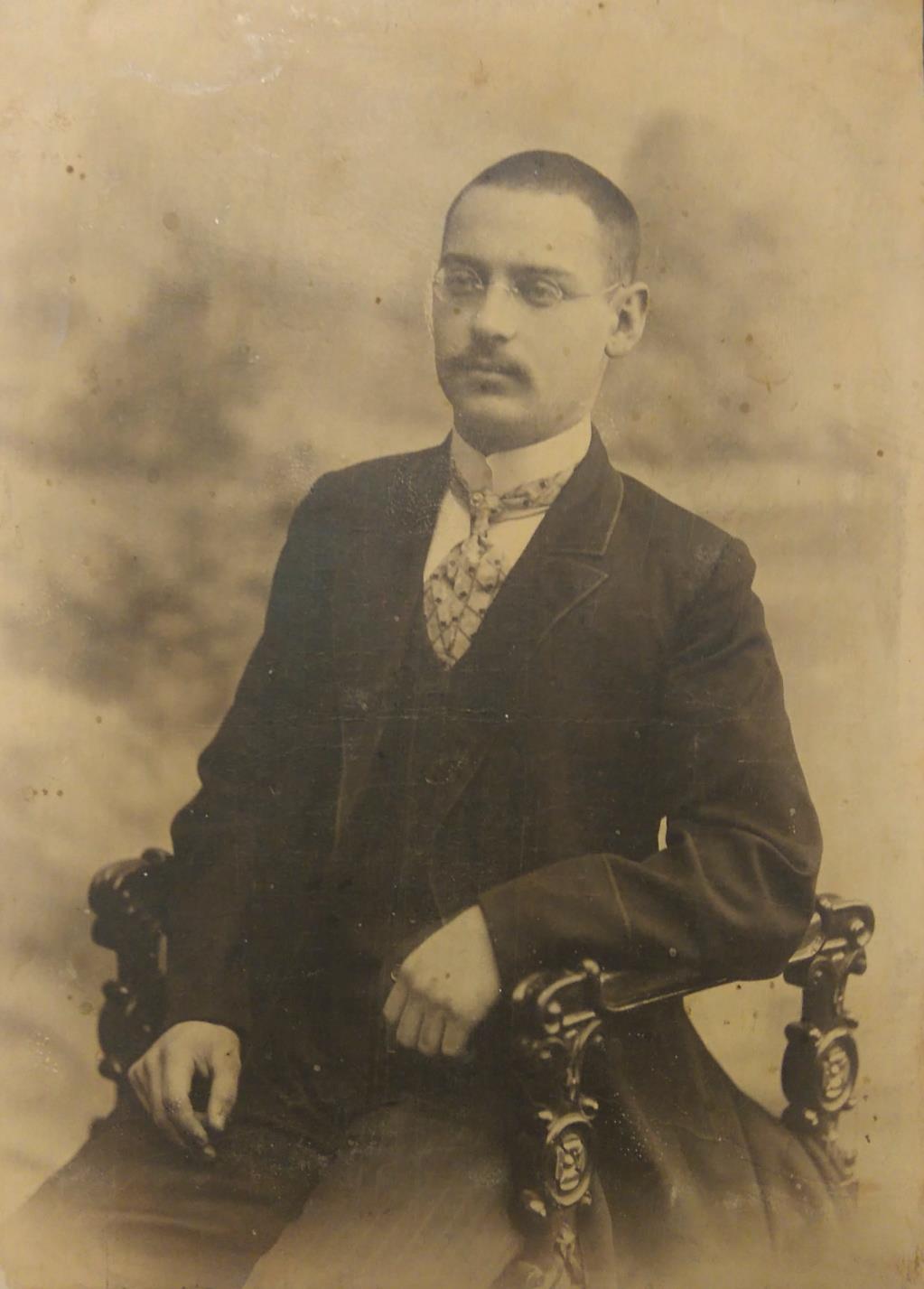 Осокин П. И.   с  сёстрами
(снимок  1920-х годов)
Протокол от 09.08.1921 - «назначить Осокина П.И. директором музыкальной  школы, обязать его  принять инвентарь  и хозяйство у Клевенской.» Фото 1921 года
В 1935 г. сначала  для  школы  было  предложено  арендовать несколько  комнат в здании радиоузла (ул. Советская, 16).
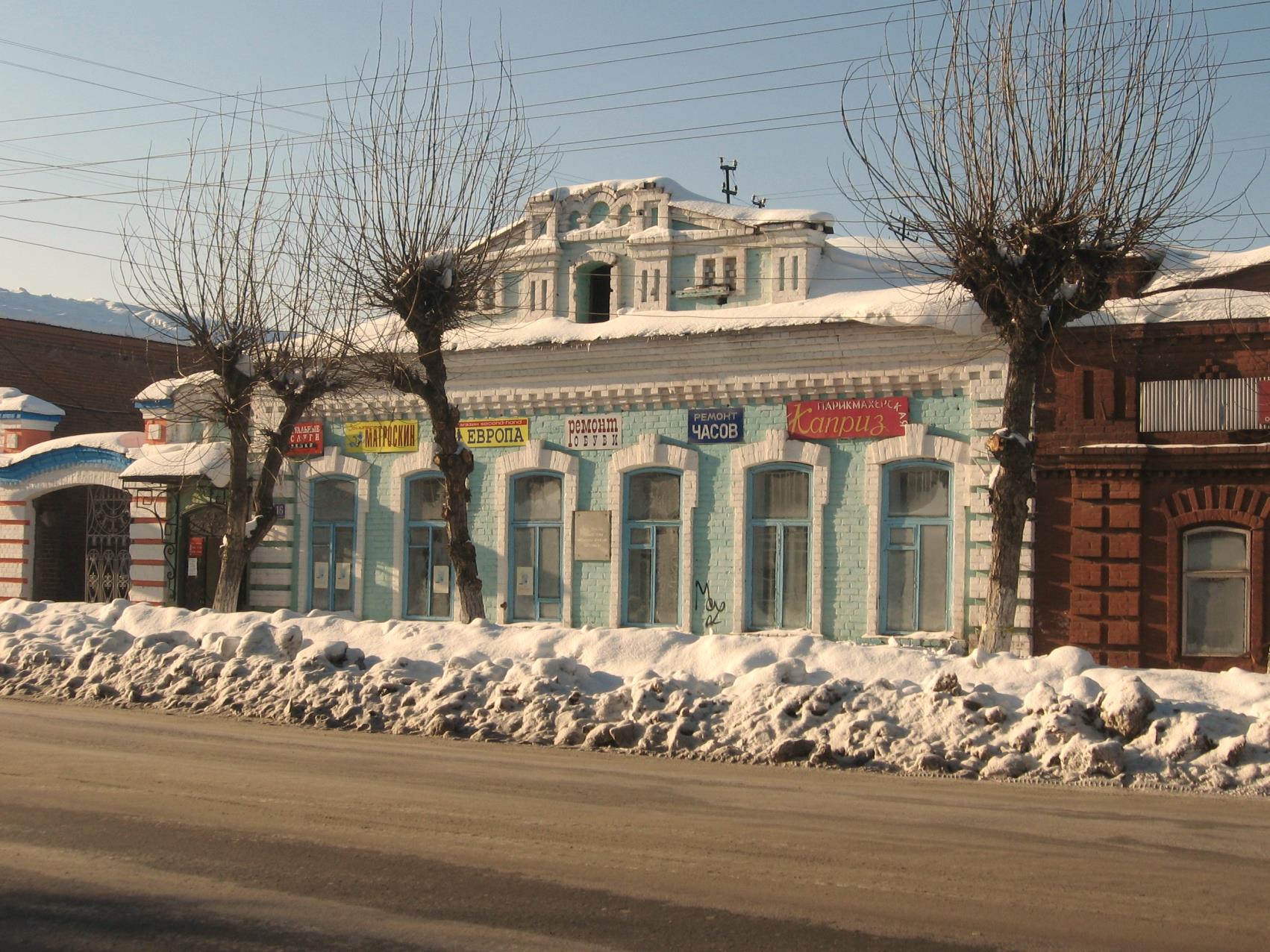 ДМШ. 1936 год.. Сам  Павел  Иванович преподавал по  классу скрипки, виолончели  и баяна.
Урок  по классу  баяна . Преподаватель  Осокин  П. И.
В 1937  году музыкальной  школе  было  предоставлено  помещение по  улице  Интернацио-нальной № 79 (протокол № 22 заседания  президиума  горсовета от 28  июля 1937 года).
Итак, в 1937 году в школе  обучалось  80  учащихся под  руководством  семи  педагогов. В наличии было  3  рояля, 6 фортепиано, 10 баянов и струнные  инструменты.На  фото – педсовет. Крайний  справа – Осокин П.И.
П.И. Осокин
с  учениками ДМШ 
1940 год
Духовые оркестры, созданные им из  рабочих на разных предприятиях – это  отдельная  история…
И в дождь, и в зной 
Оркестр наш духовой 
Дарил на счастье музыку, 
Играл с душой. 
Осталась эта музыка 
Навек со мной.
Работа в клубе имени  Ухтомского
Осокин П.И.    в годы   работы в  педучилище  (1936 -1955)
Ул.Свердлова, 18. Здание  педучилища
Репетиция скрипичного оркестра
(начало  1950-х годов)
Сводный  хор. Хормейстер  -  П.И. Осокин
На память с выпускницами педучилища 1950 года
Ул. Пролетарская, 5.В этом  доме  жил Осокин
Запись в домовой  книге
О достижениях   П.И.Осокина 
красноуфимцы  узнавали  со  страниц  местной  газеты  «Ленинский  путь»
Фотография   1955 года
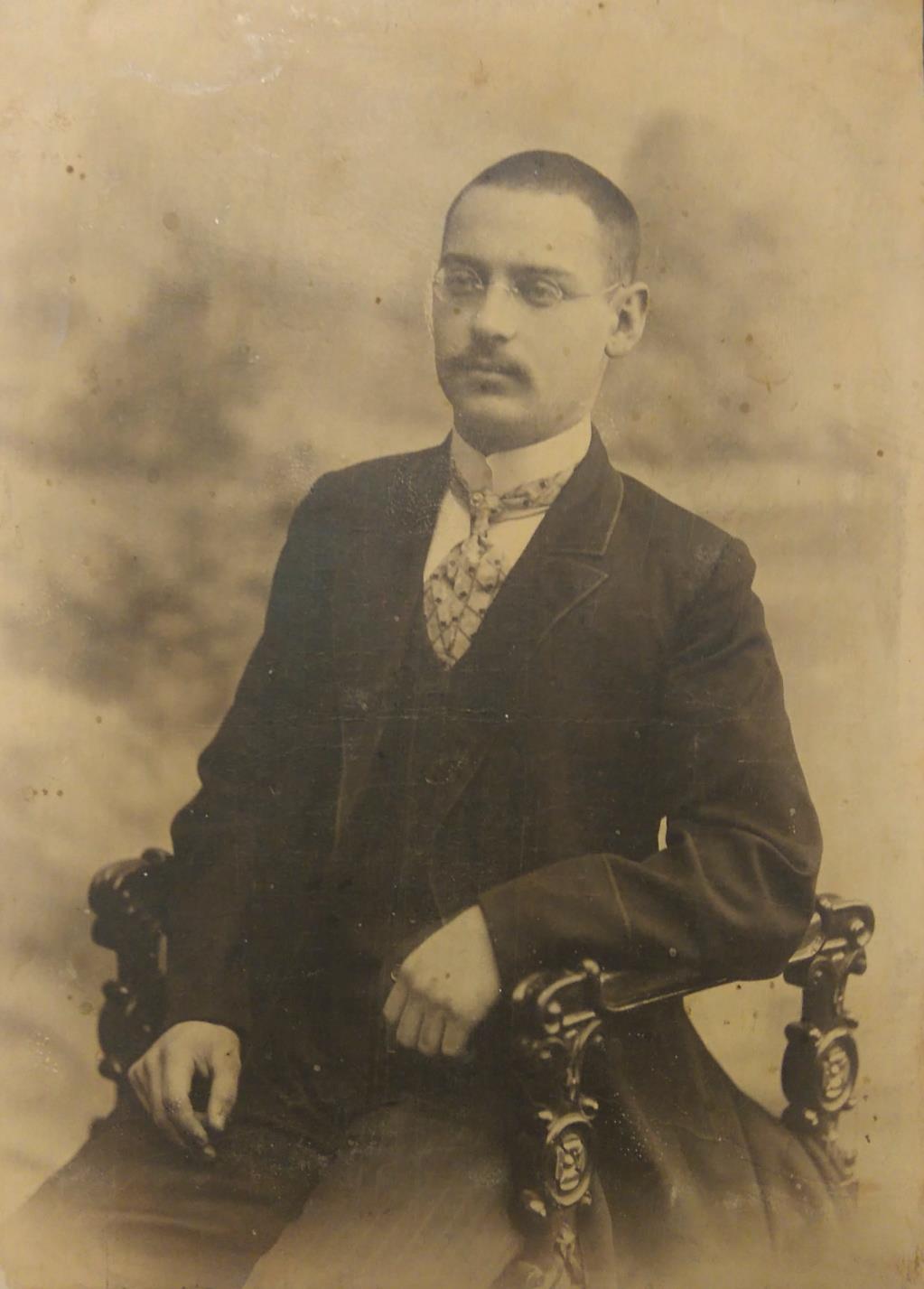 1911
1955
5 ноября 1955 года. Прощание…
Медаль «За доблестный труд в Великой Отечественной войне 1941-1945 гг.»
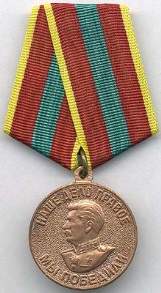 Медаль «За доблестный труд в Великой Отечественной войне 1941-1945 гг.» учреждена Указом Президиума Верховного Совета СССР от 6 июня 1945 года.
Награждались работники советского тыла, обеспечившие «своим доблестным и самоотверженным трудом победу Советского Союза над Германией в Великой Отечественной войне».
Всего было награждено около 16 100 000 человек.
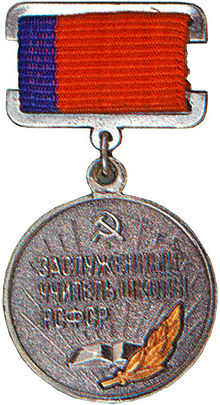 Звание «Заслуженный учитель школы РСФСР» присваивалось высокопрофессиональным   учителям  за заслуги в педагогической и воспитательной деятельности, обеспечивающей получение обучающимися и воспитанниками  глубоких знаний, развитие и совершенствование их творческого потенциала, в создании инновационных   учебно-методических пособий, программ, авторских методик, участии в научно-методическом обеспечении  образовательного процесса и работавшим по специальности 15 и более лет.
Осокин П.И. получил  это звание в  1951 г.
Детская  школа  искусств  имени Осокина П.И.
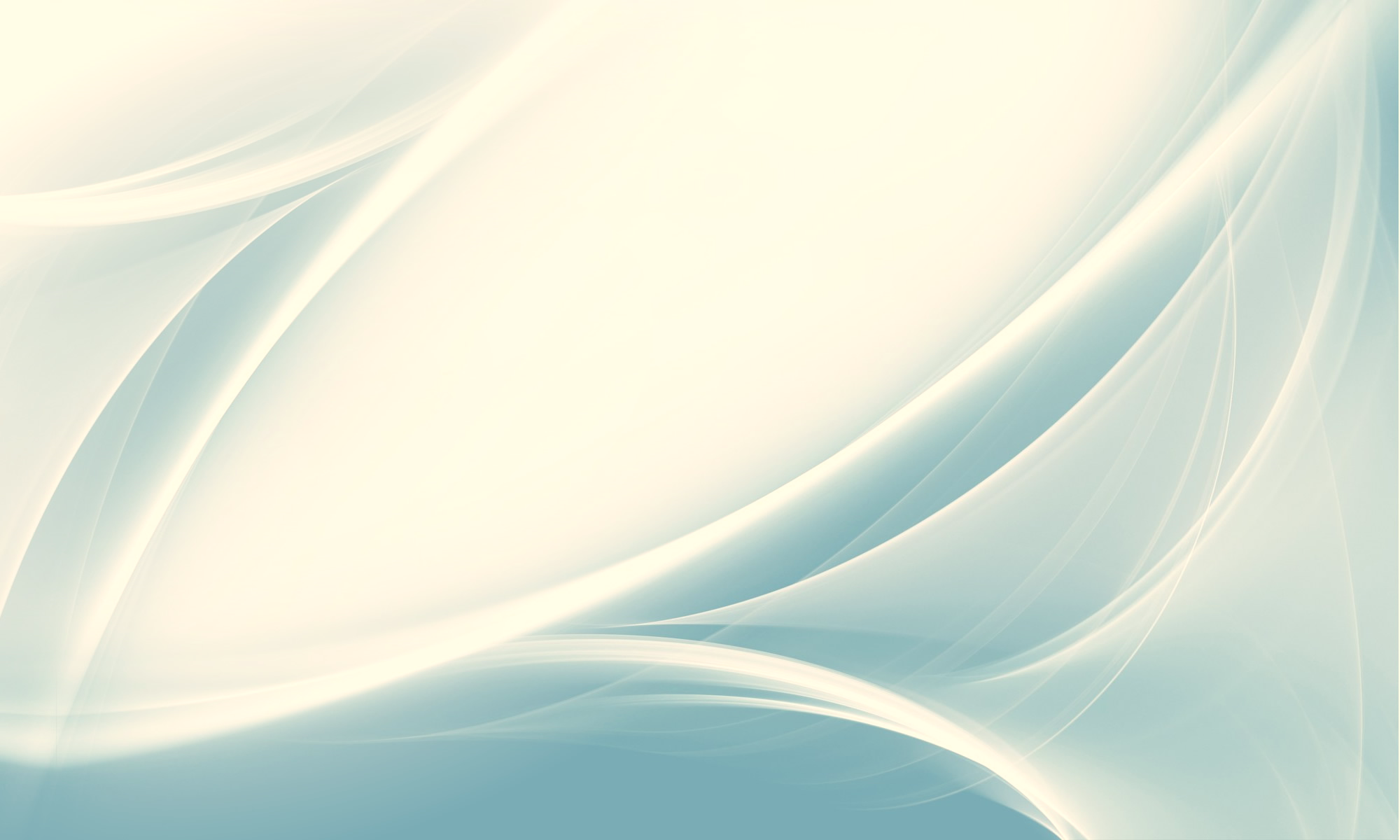 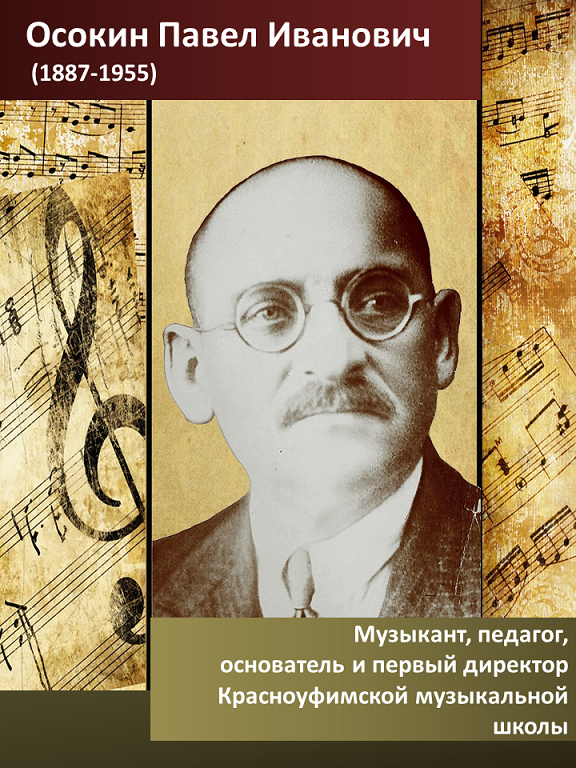 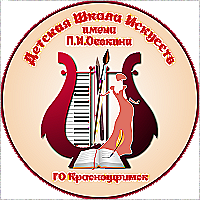 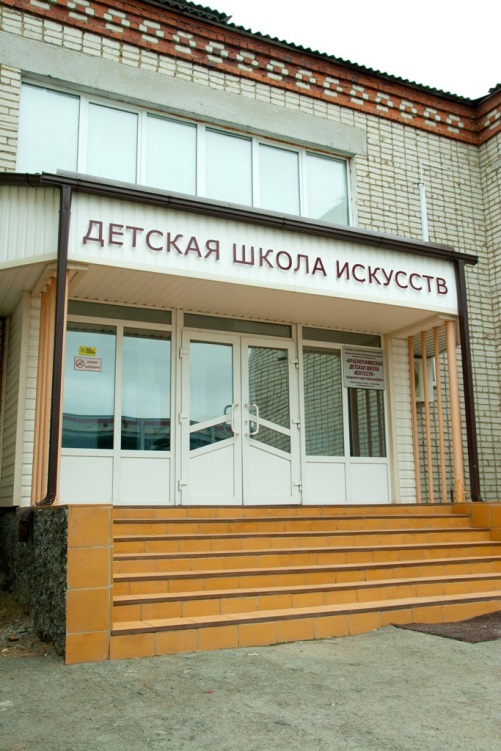 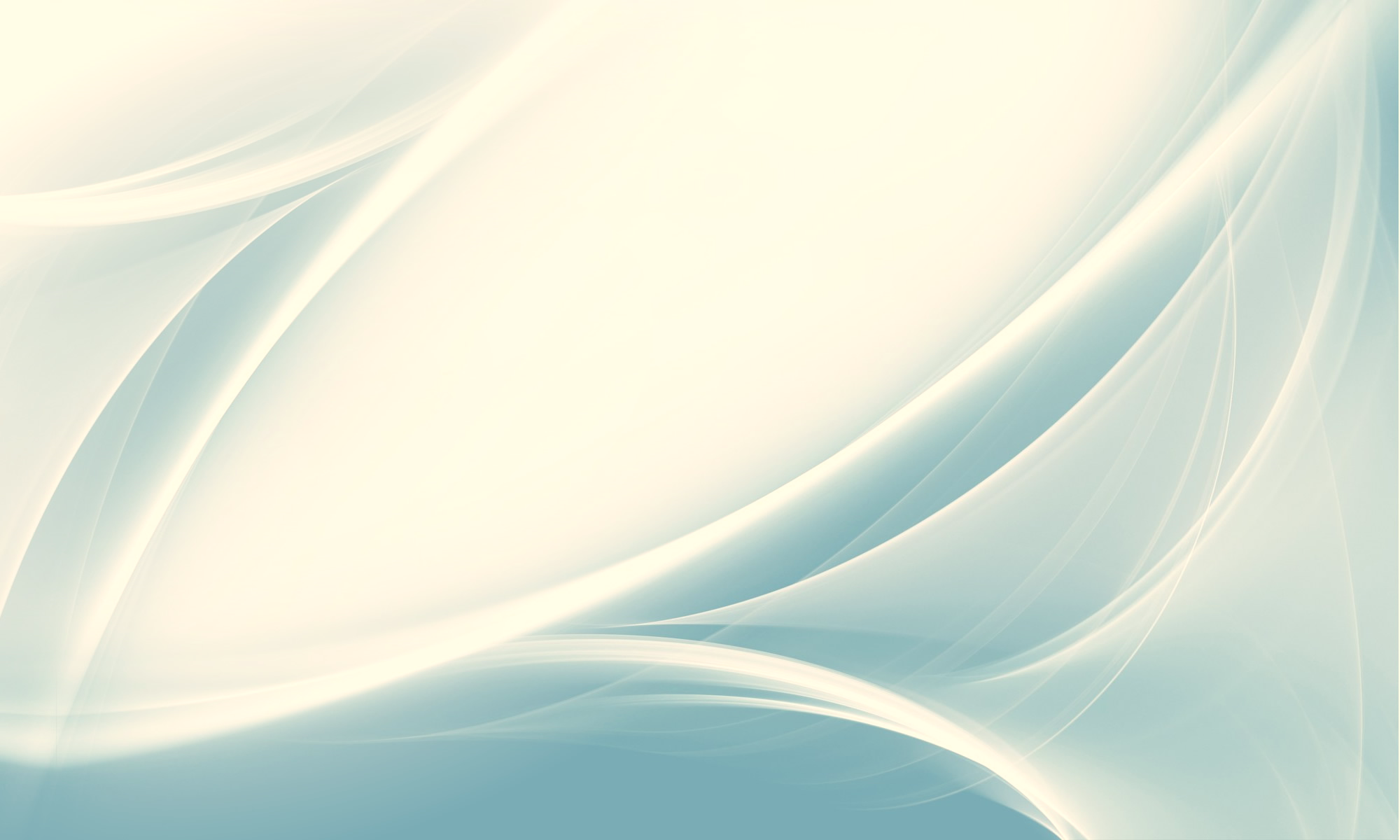 За 80 лет  ДШИ  закончило 1510 человек
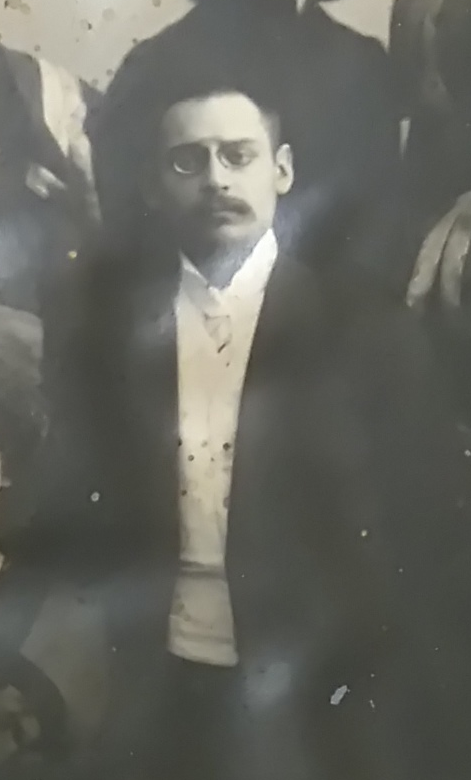 Следы исчезнут поколений,                                но жив талант, бессмертен                        гений…
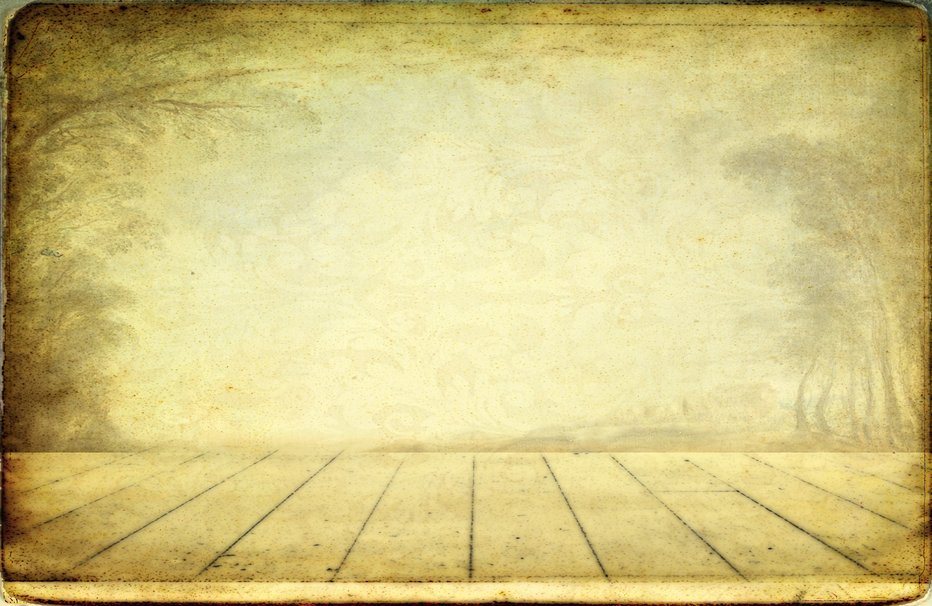 «Чтобы, умирая,             воплотиться в  пароходы,Строчки              и другие  долгие  дела…»                           В. Маяковский
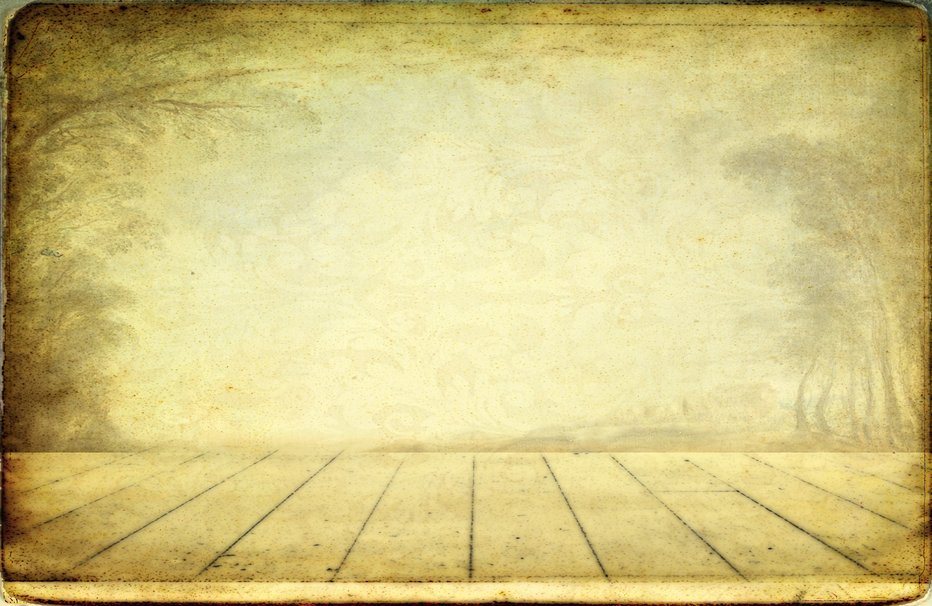 Спасибо за внимание!